Photomicrographs of Plant Seeds

	Poppy
Permission to reproduce original photomicrographs used to make this  collection may be obtained from 
  
 Dr. David O. Norris at
   david.norris@colorado.edu
10X
16X
25X
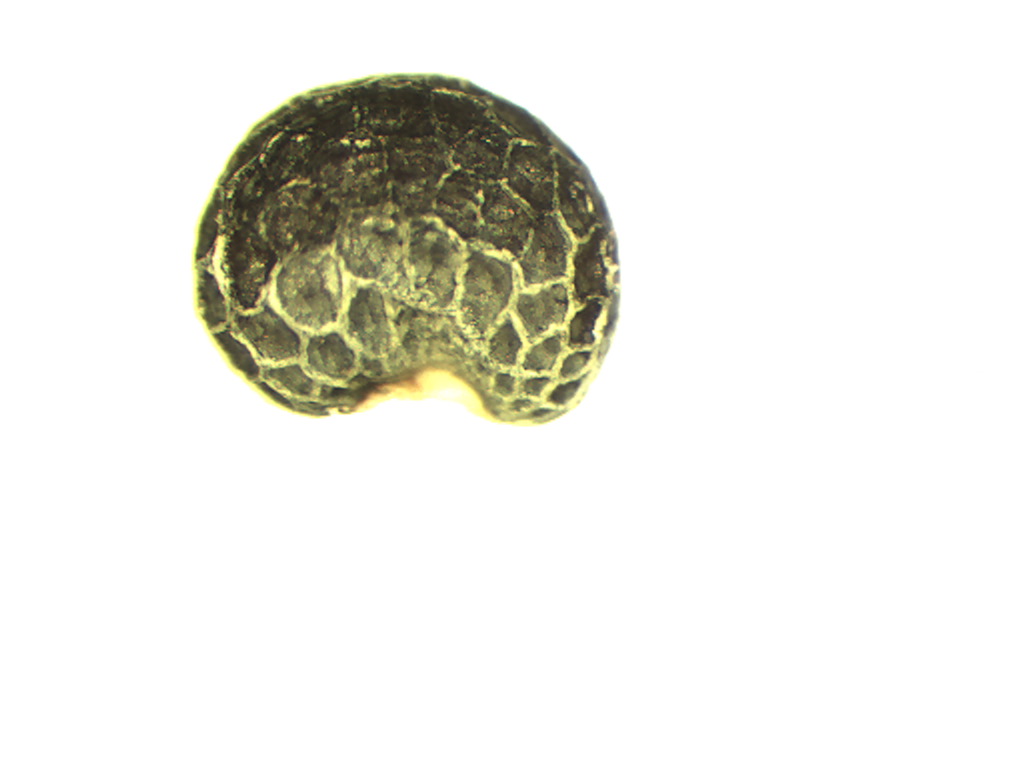 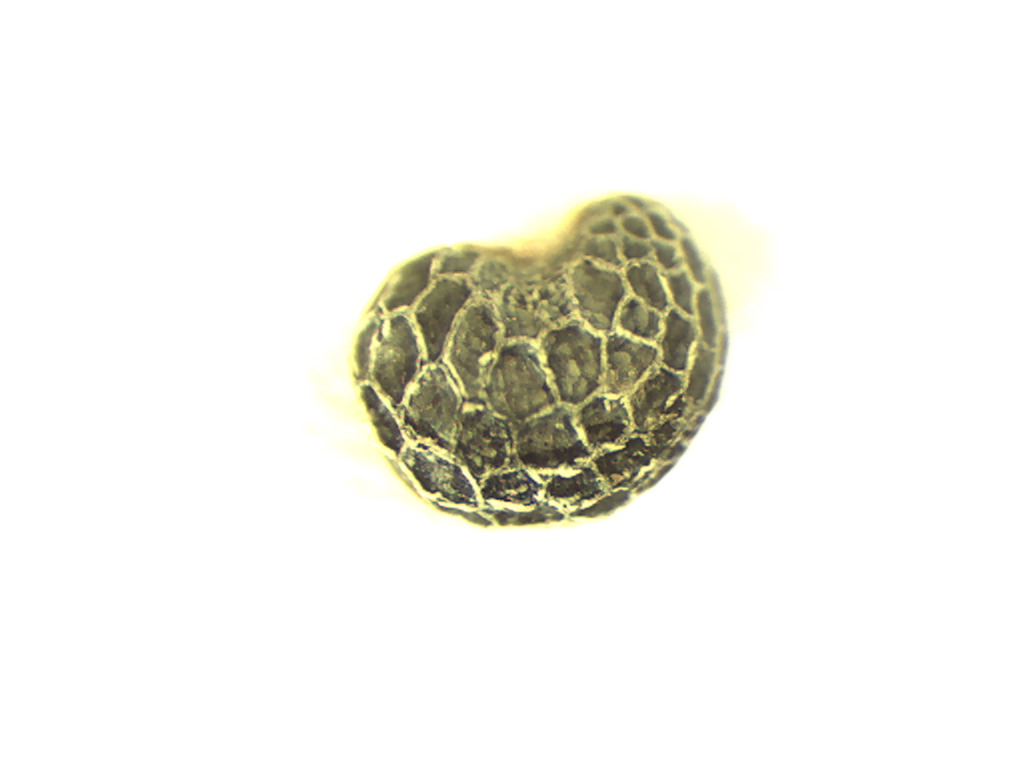 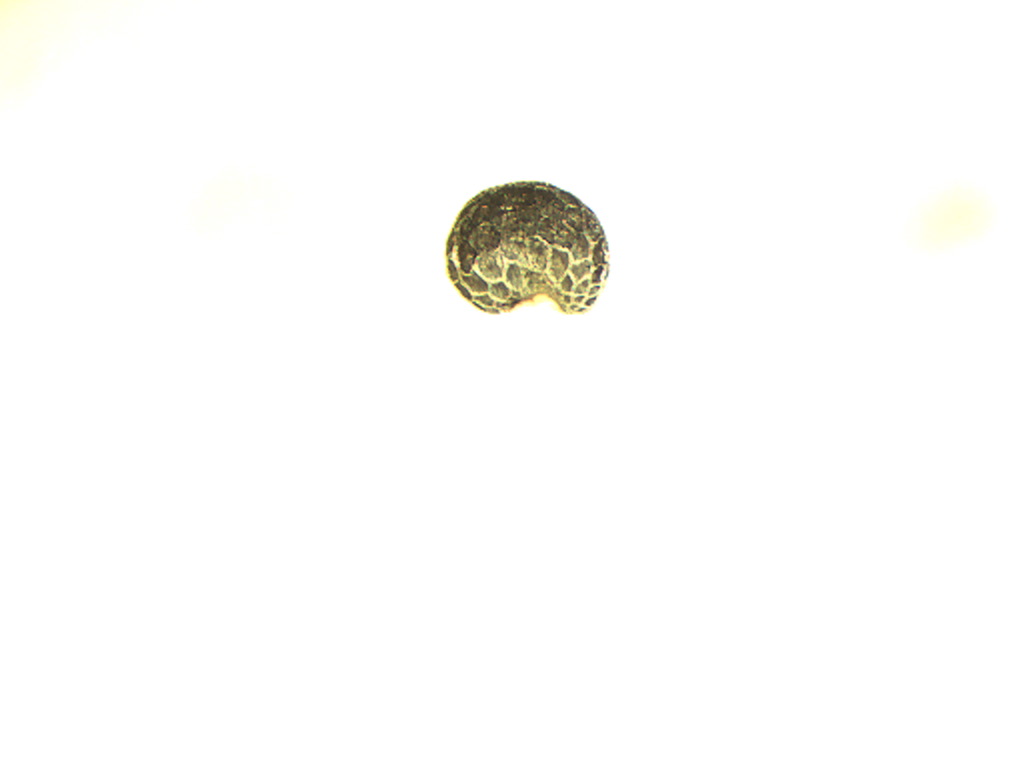 Poppy seed
[Speaker Notes: S47. Poppy seed (Papaver somniferum L.).]
A
B
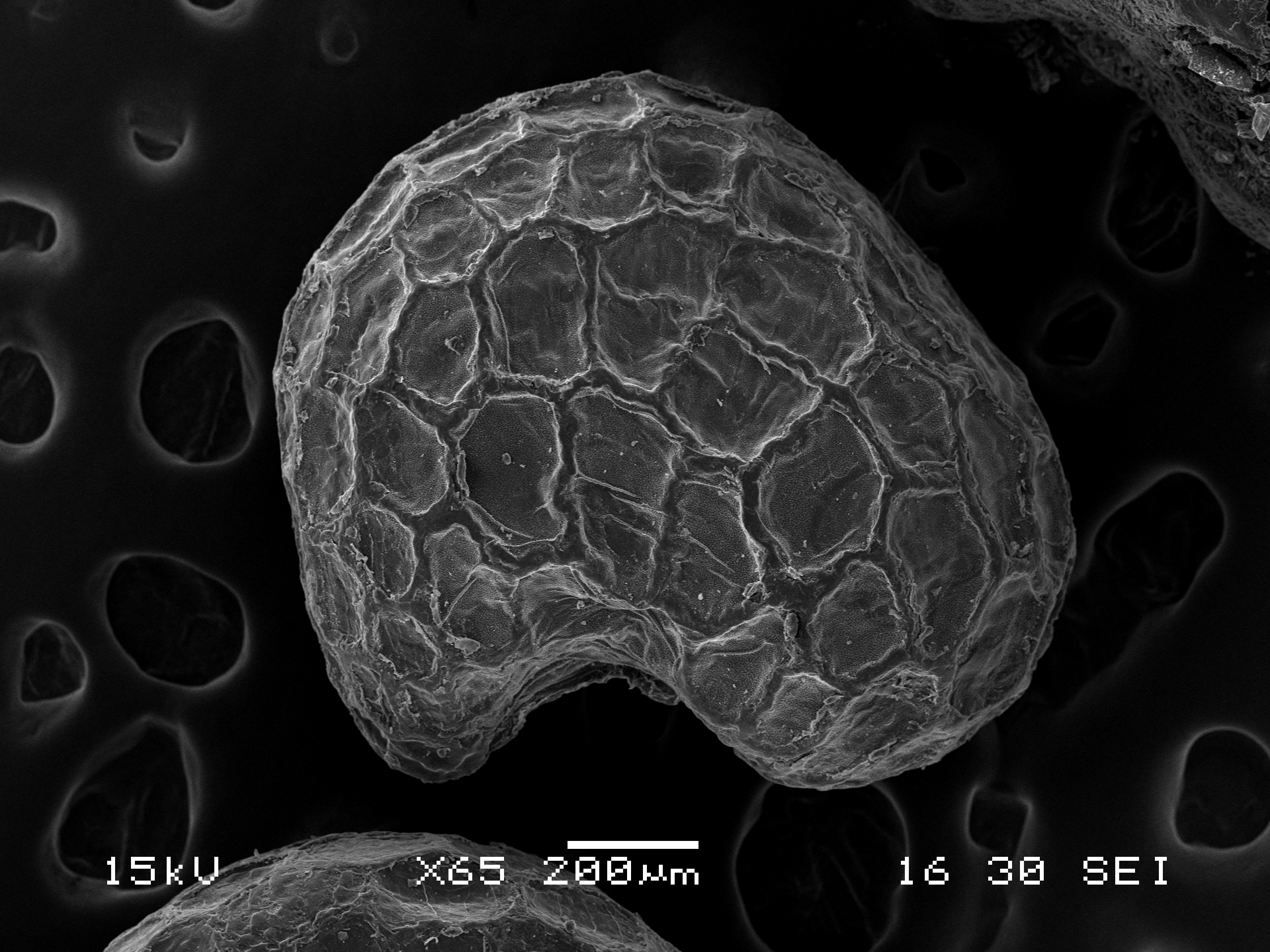 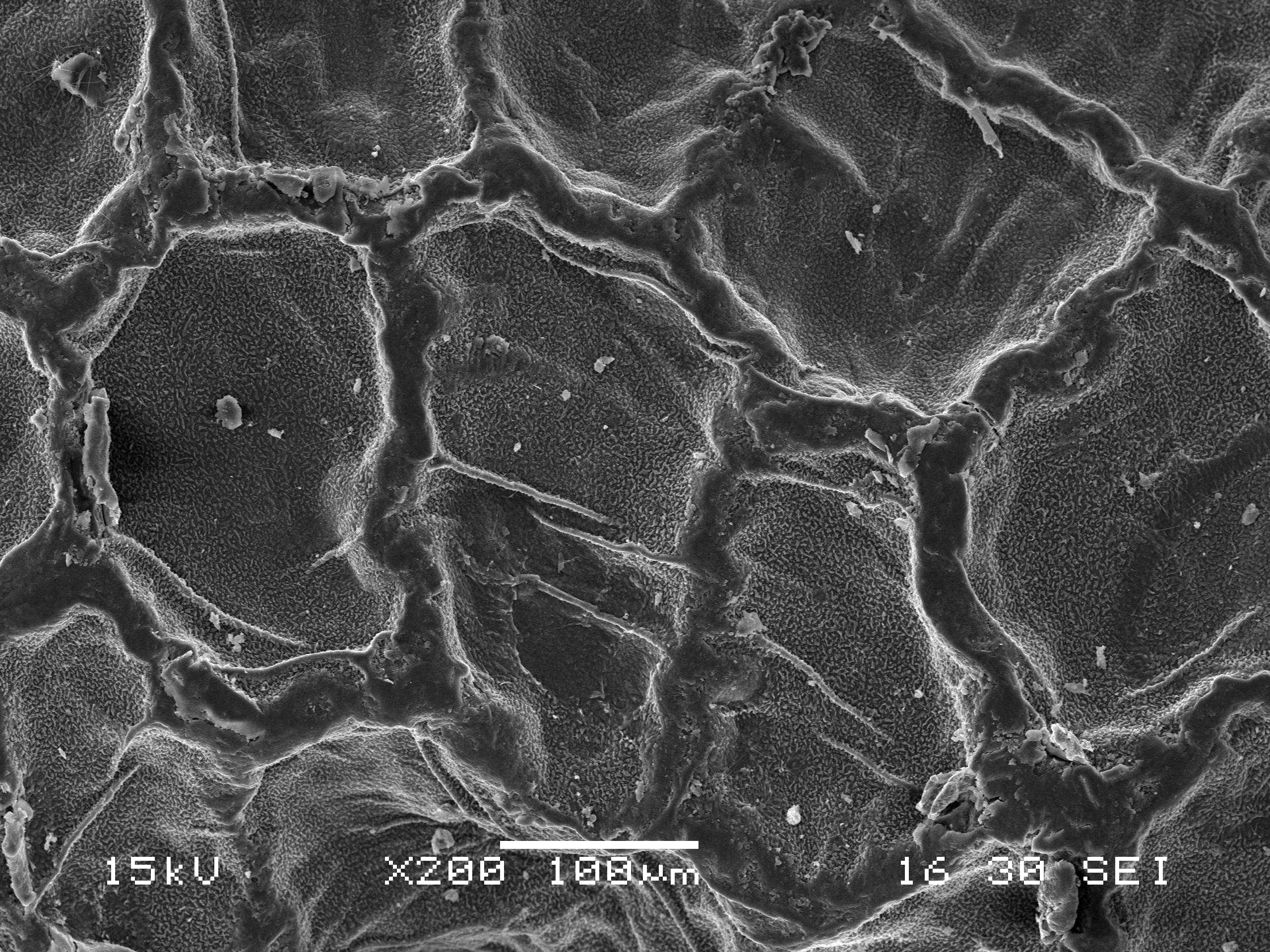 Poppy seed
[Speaker Notes: S48. Poppy seed (Papaver somniferum L.).  SEM  A. Seed.  B.  Seed coat texture. SEMs prepared by Dr. Patrick Kociolek and Joshua Stepanek.]